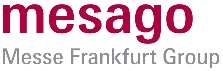 11 – 13.6.2024
NUREMBERG, GERMANY
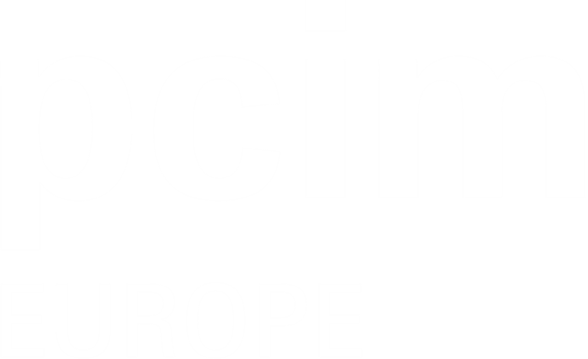 Title




Name
Job Title
Company/University
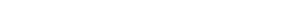 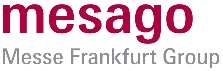 11 – 13.6.2024
NUREMBERG, GERMANY
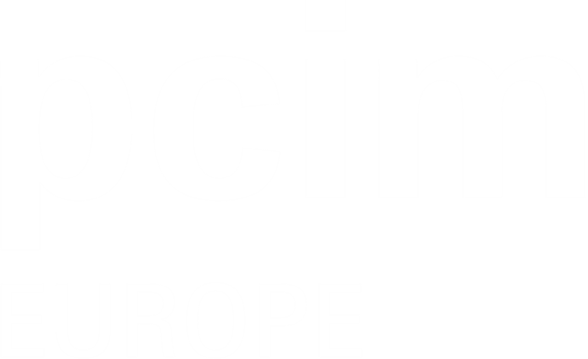 Thank you for the attention!



I‘m pleased to answer your questions. example@mail.com
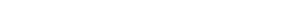